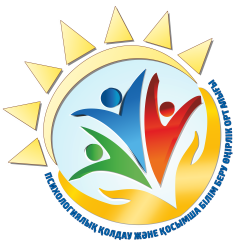 КГУ «РЕГИОНАЛЬНЫЙ ЦЕНТР ПСИХОЛОГИЧЕСКОЙ ПОДДЕРЖКИ 
И ДОПОЛНИТЕЛЬНОГО ОБРАЗОВАНИЯ» УПРАВЛЕНИЯ ОБРАЗОВАНИЯ АКИМАТА КОСТАНАЙСКОЙ ОБЛАСТИ
ПАМЯТКА 
«Как стать хорошими родителями своим детям»
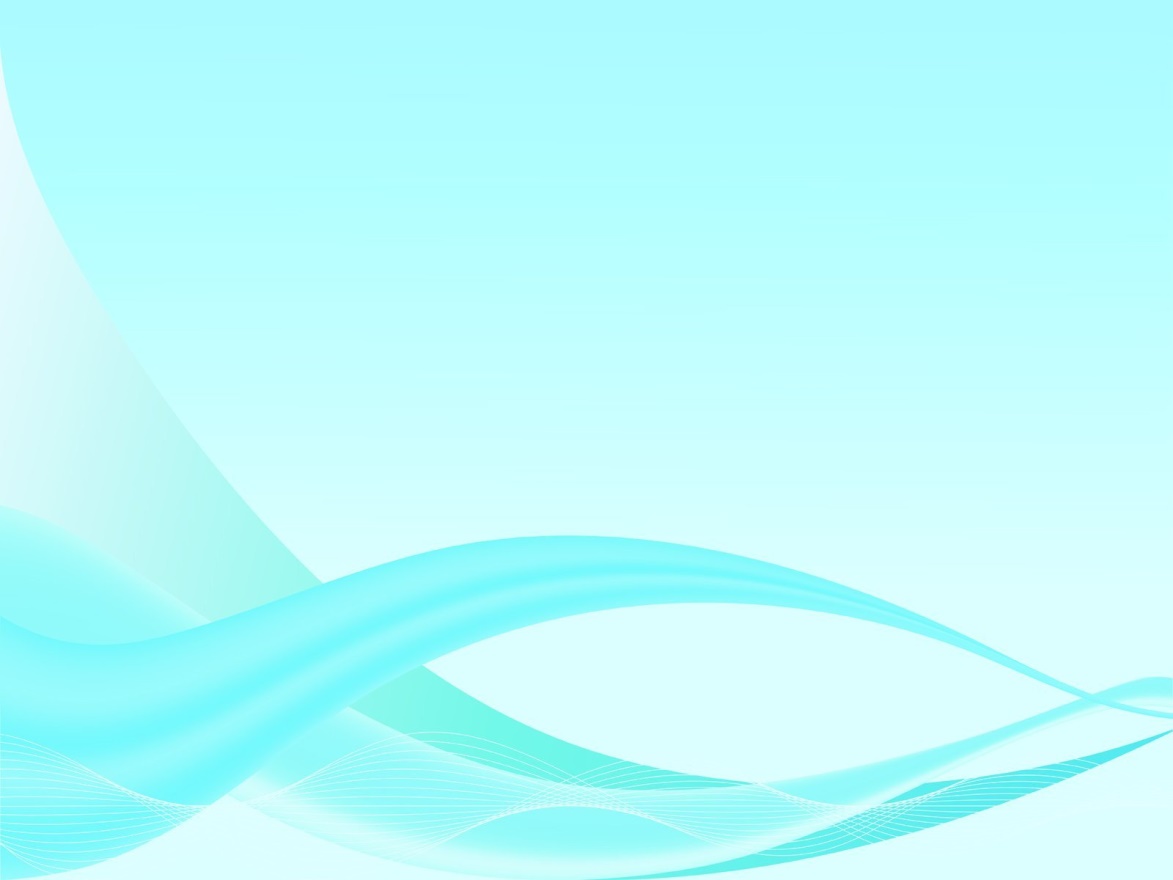 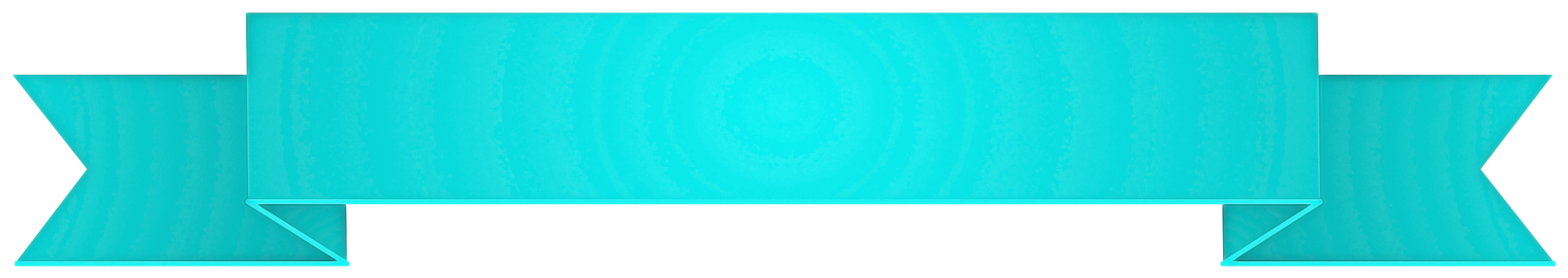 Всегда ли то, что я хочу для него, будет ему хорошо?
1
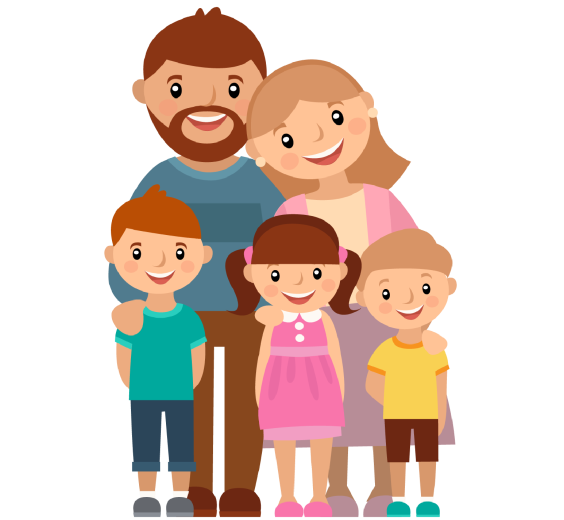 Будьте предельно откровенны с ребенком по всем вопросам его настоящего и будущего, не рисуйте ему радужные горизонты, которые могут не оправдаться.
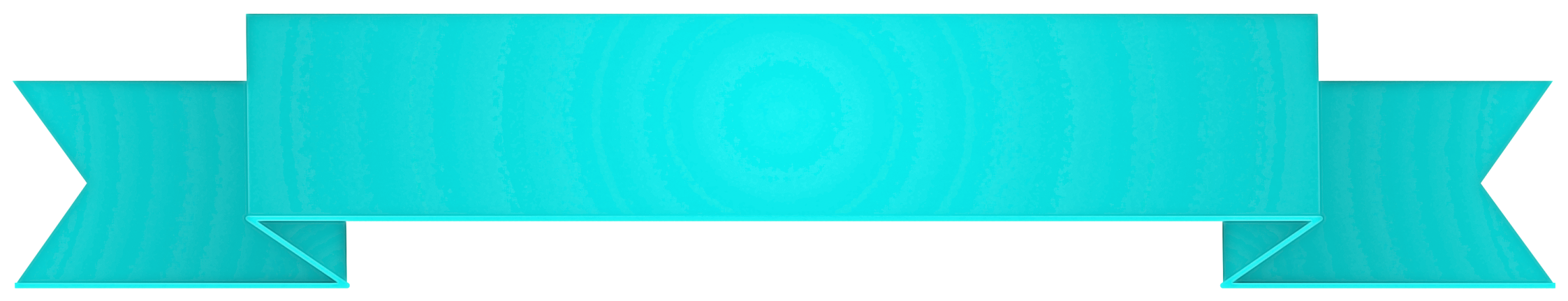 2
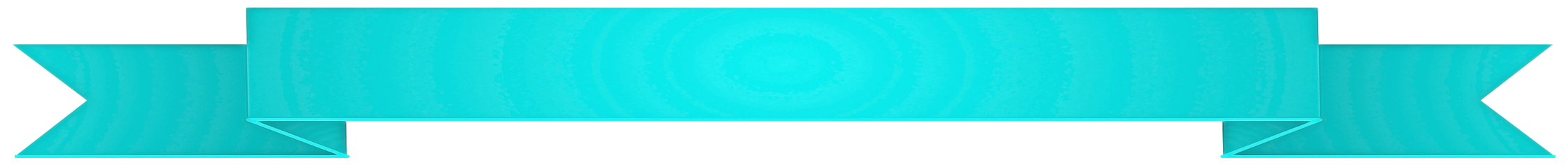 Сделайте так, чтобы ваш ребенок знал, что вы от него хотите.
3
С самого раннего детства учите вашего ребенка понимать слова: «можно», «нельзя», «надо».
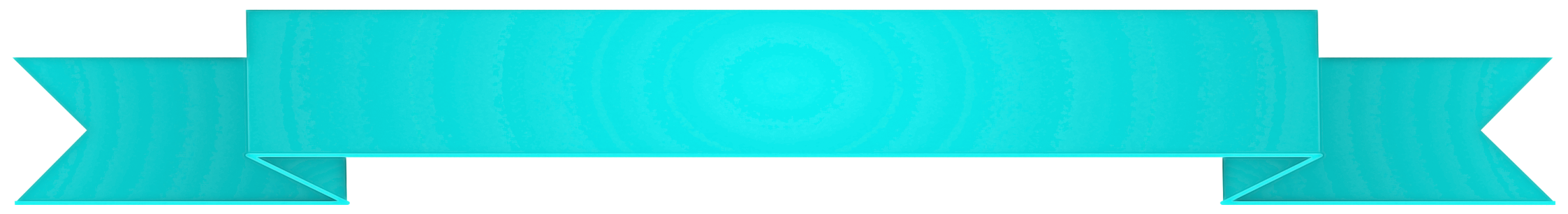 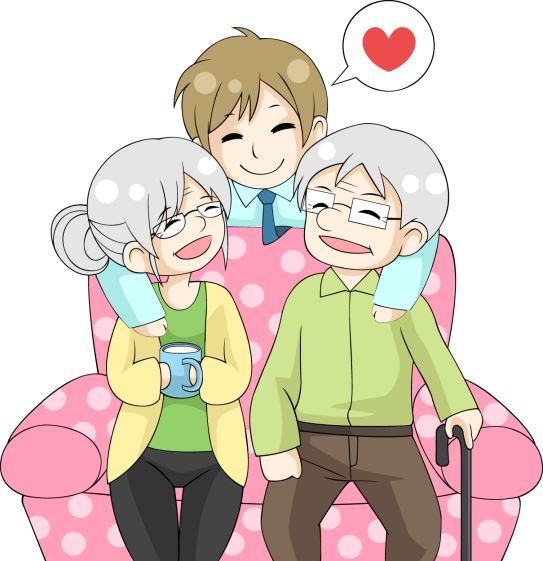 4
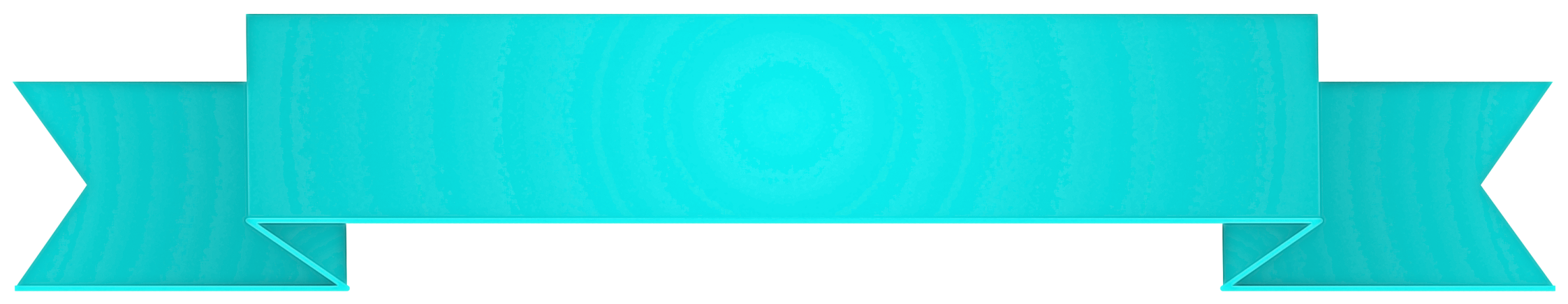 Рассказывайте о себе, своем детстве, своих желаниях и интересах, планах и поступках, о том, что получилось, и что не получилось.
5
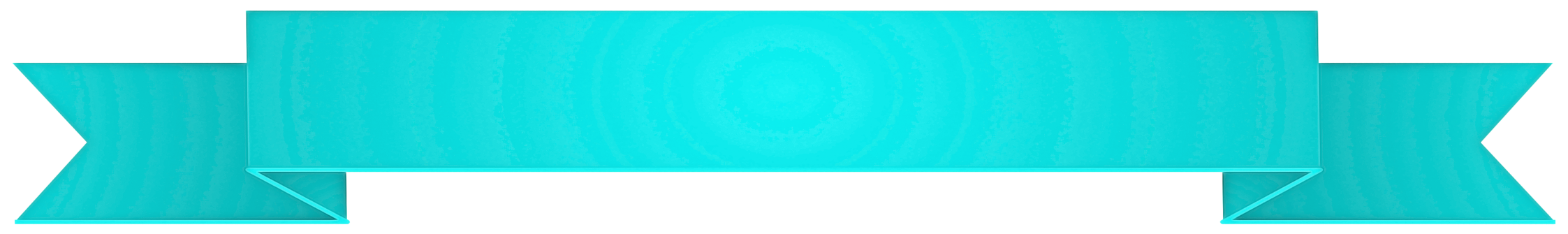 Развивайте в своем ребенке ответственность за его дела и поступки, не перекладывайте их на чужие плечи.
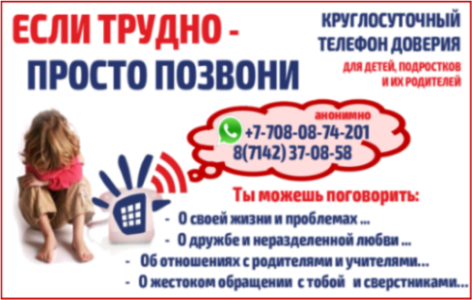 6
Дайте своему ребенку понять, что он вам необходим, что он не обуза, а радость, как бы трудно материально и морально вам в жизни не было.
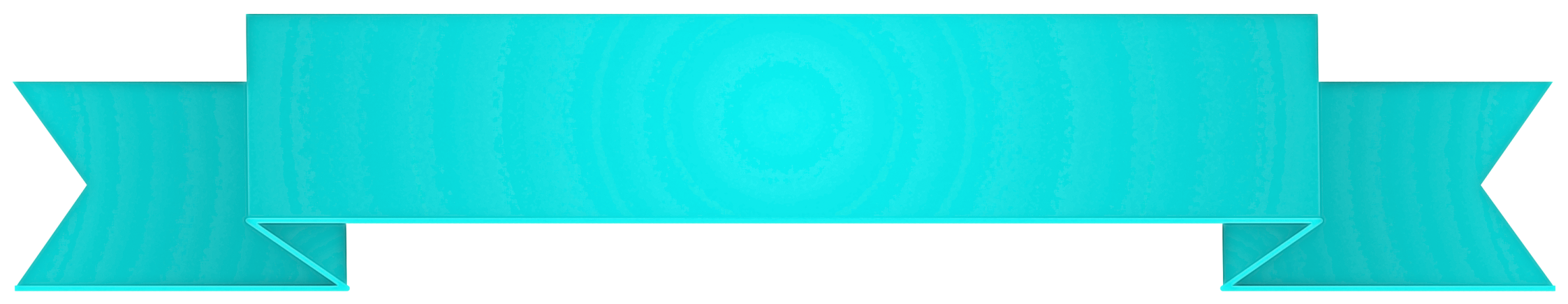 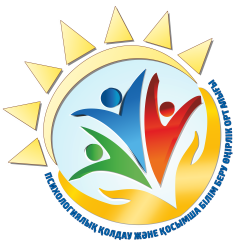 ҚОСТАНАЙ ОБЛЫСЫ ӘКІМДІГІ БІЛІМ БАСҚАРМАСЫНЫҢ «ПСИХОЛОГИЯЛЫҚ ҚОЛДАУ ЖӘНЕ ҚОСЫМША БІЛІМ БЕРУ ӨҢІРЛІК ОРТАЛЫҒЫ» КММ
ЖАДЫНАМА 
«Қалай балаларыңызға жақсы ата-ана болуға болады»
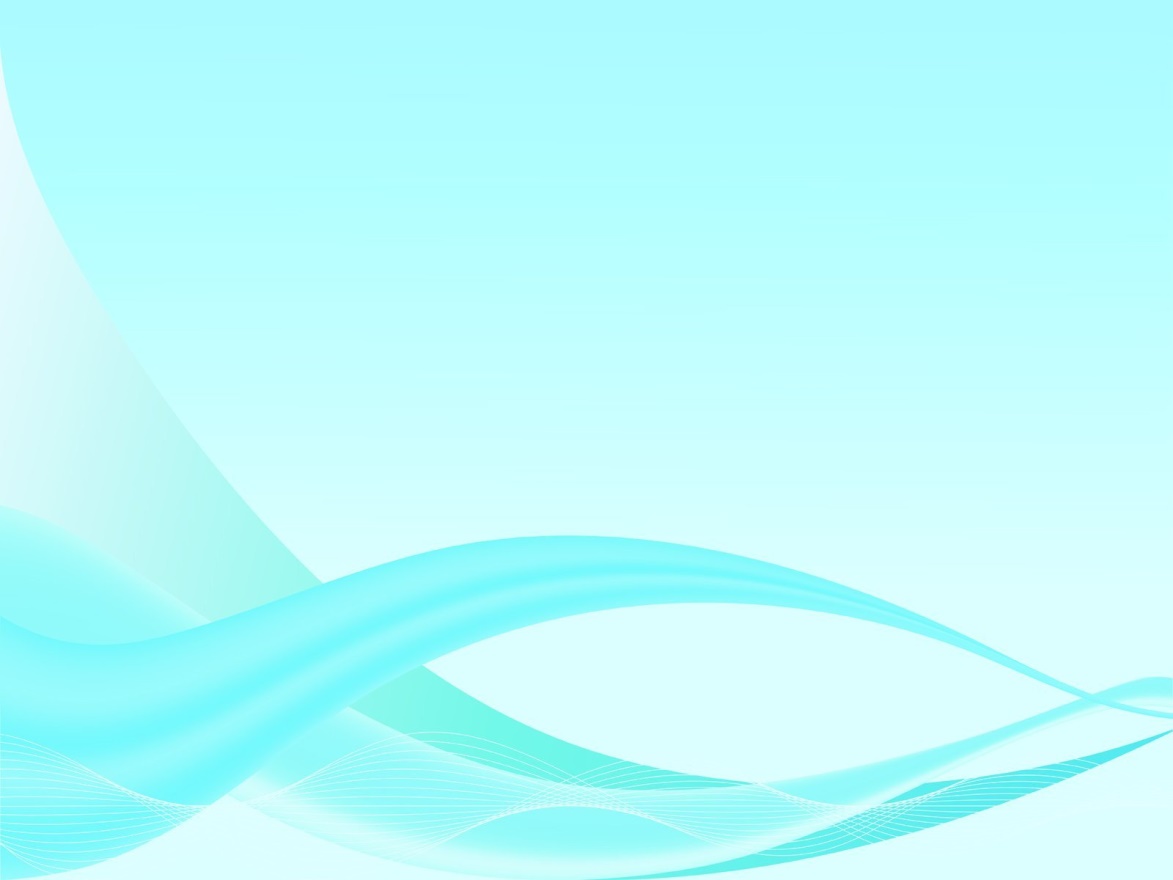 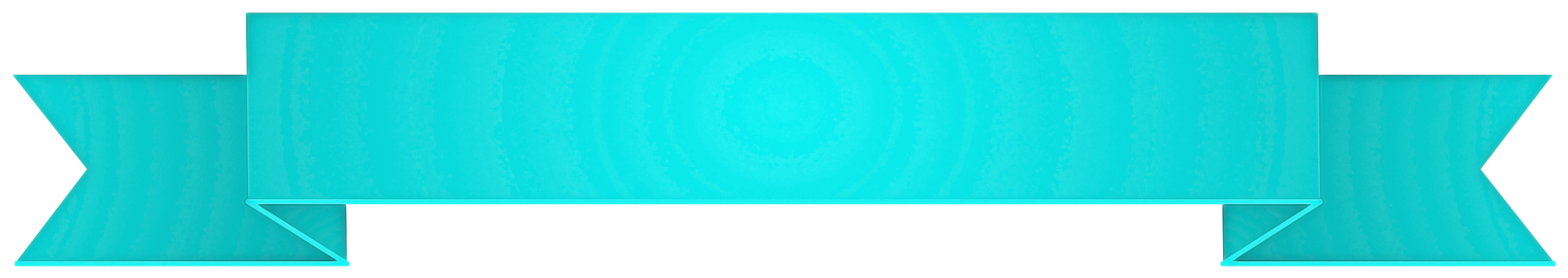 Менің оған қалайтыным әрқашан ол үшін жақсы бола ма?
1
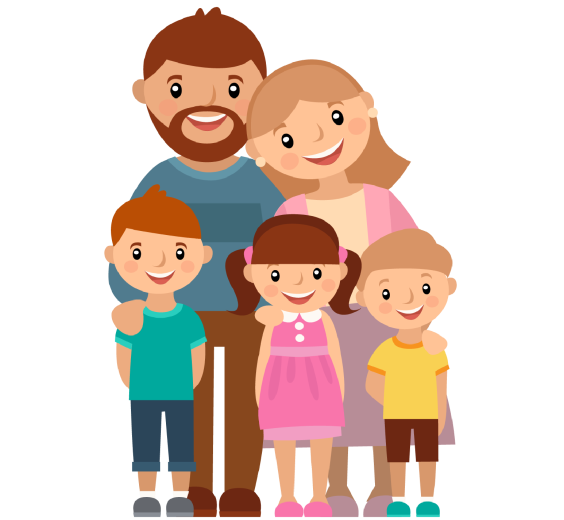 Балаңызбен оның қазіргі және болашағының барлық мәселелері бойынша өте ашық болыңыз, оған орындалмайтын қызғылт көкжиектерді салмаңыз.
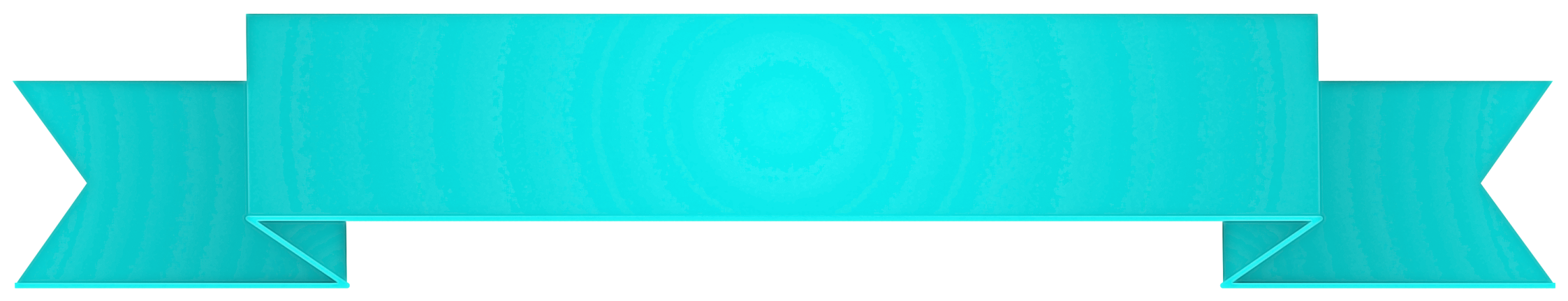 2
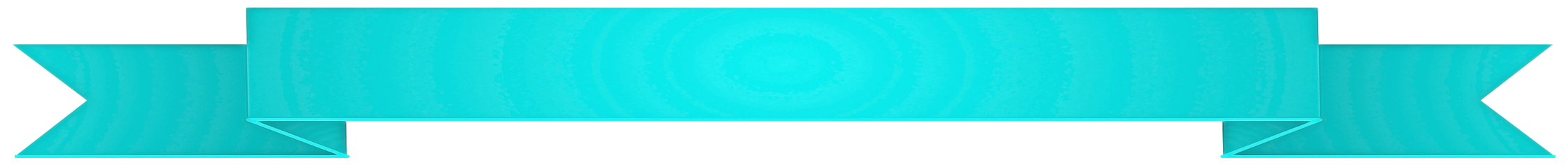 Балаңыз одан не қалайтыныңызды білетіндей етіңіз.
3
Баланы ерте жастан бастап «болады», «мүмкін емес», «міндетті» деген сөздерді түсінуге үйретіңіз.
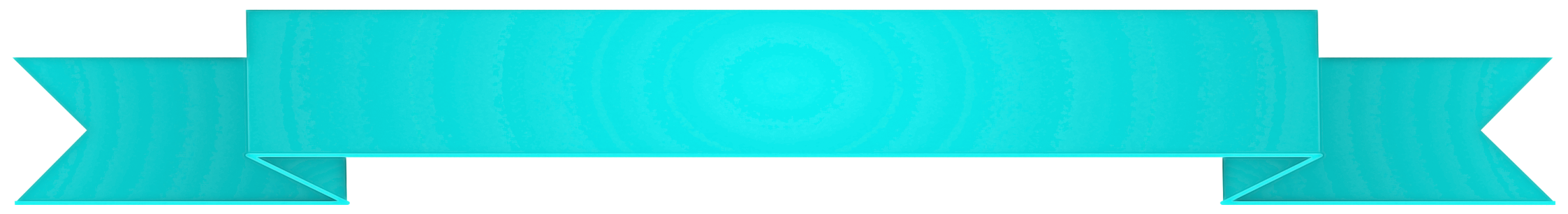 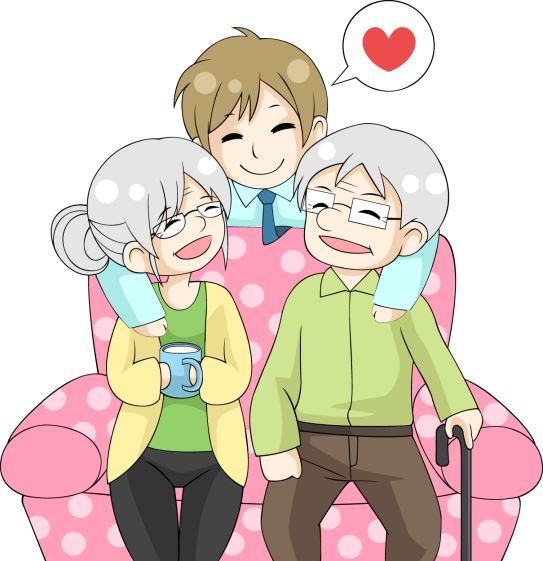 4
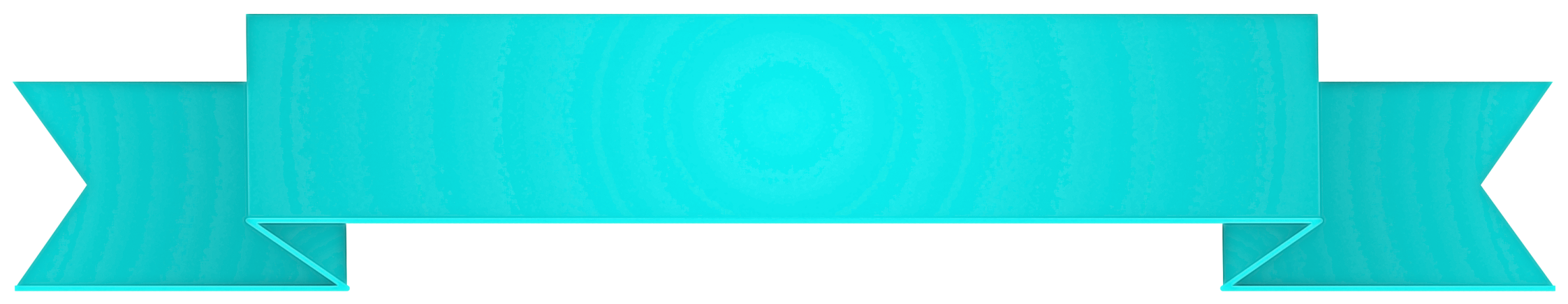 Өзіңіз туралы, балалық шағыңыз, тілектеріңіз бен қызығушылықтарыңыз, жоспарларыңыз бен әрекеттеріңіз, не істелді, не істелмегені туралы айтып беріңіз.
5
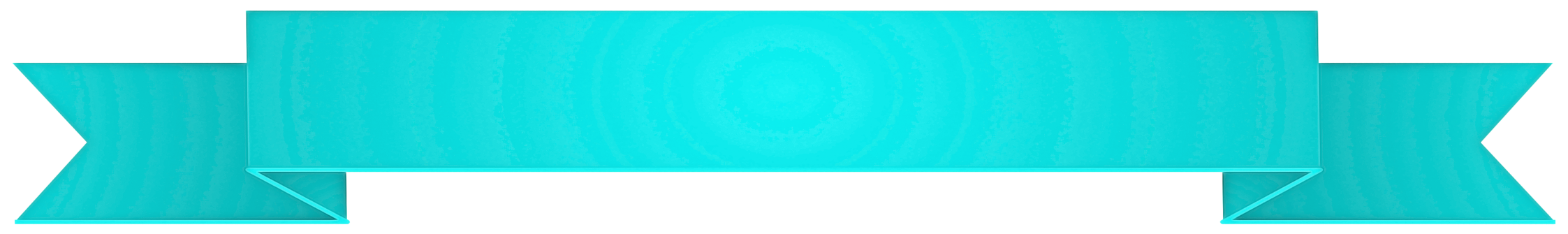 Балаңыздың өз істері мен әрекеттері үшін жауапкершілігін дамытыңыз, оларды басқалардың иығына артпаңыз.
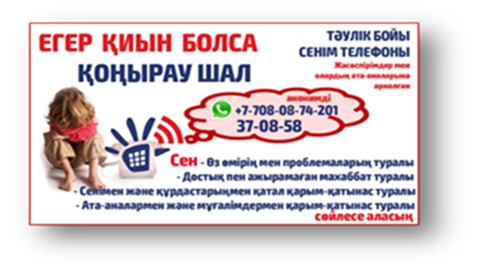 6
Өміріңізде қаржылық және моральдық тұрғыдан қаншалықты қиын болса да, балаңыз оның сізге қажет екенін, оның ауыртпалық емес, қуаныш екенін түсінсін.
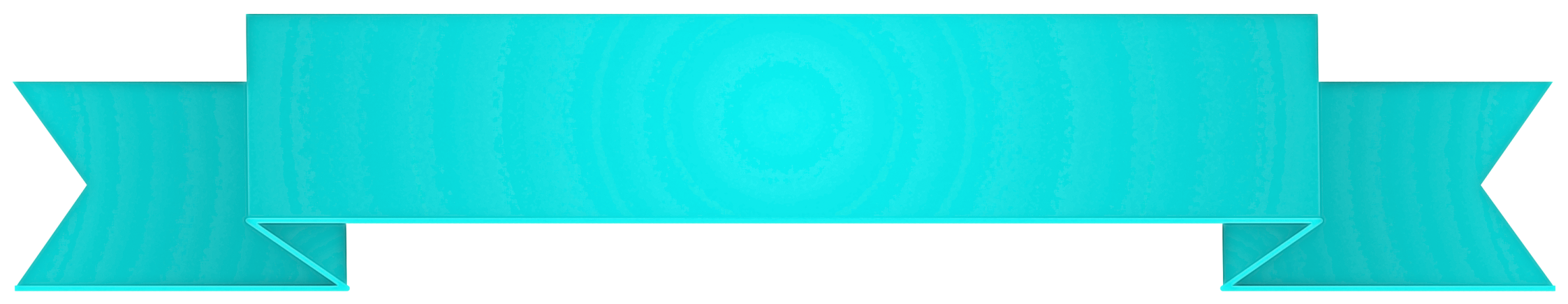